Resources

pompoms / scarves / materials
balls 
Bubbles 
Parachute / massagers
Sensory Circuits
Action song: 

Children to be supported to pat the parts of their body along with the song.
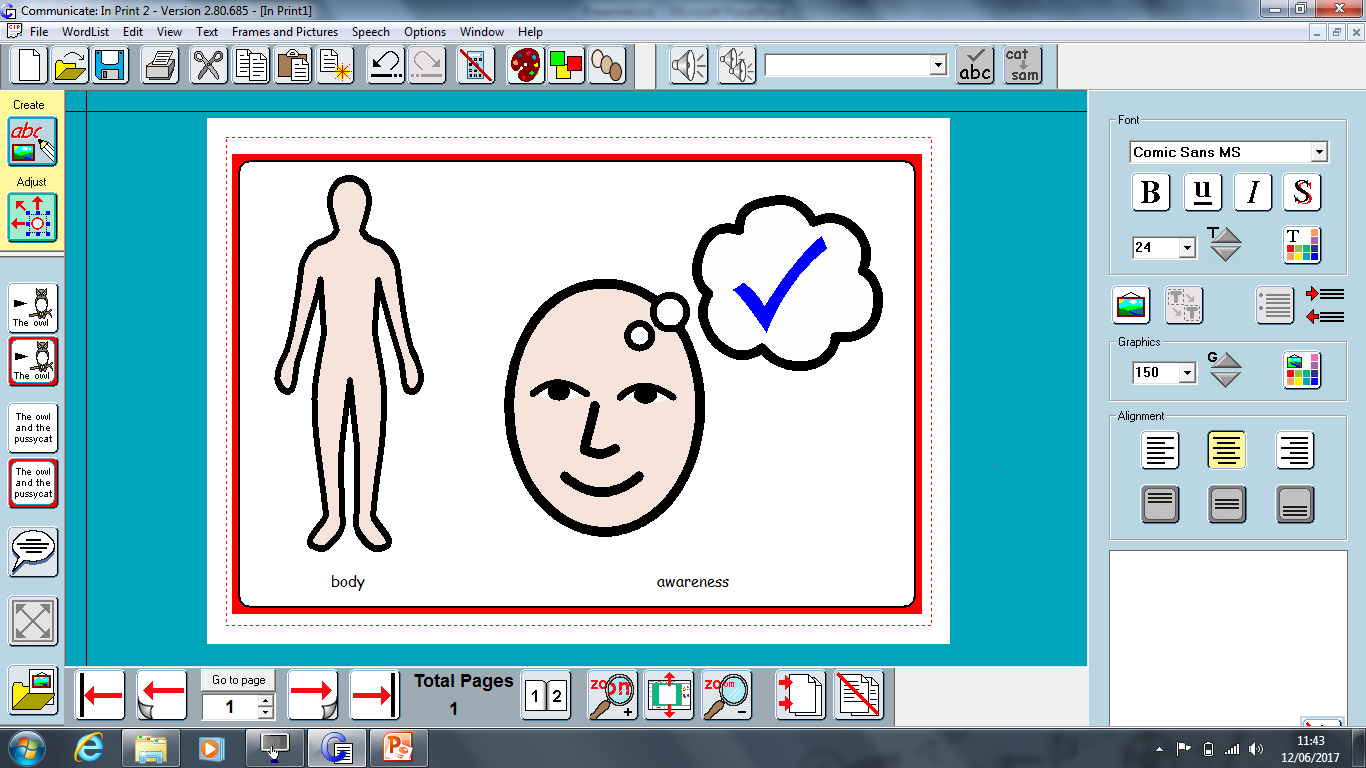 https://www.youtube.com/watch?v=dUXk8Nc5qQ8
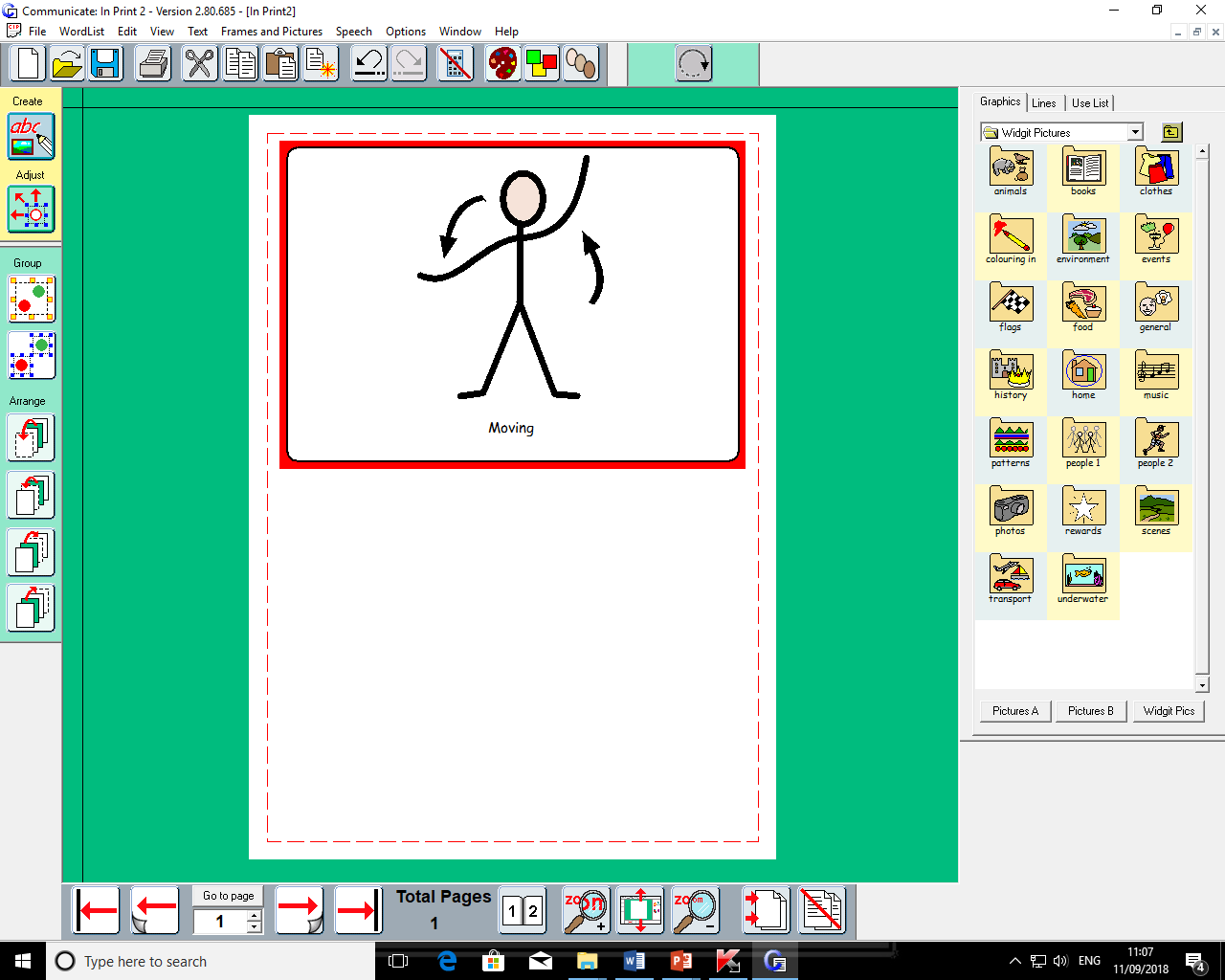 Support your child to move / encourage your child to independently move their arms, legs and bodies.

https://www.youtube.com/watch?v=iO8ncVyzJzA
https://www.youtube.com/watch?v=Bk_qU7l-fcU
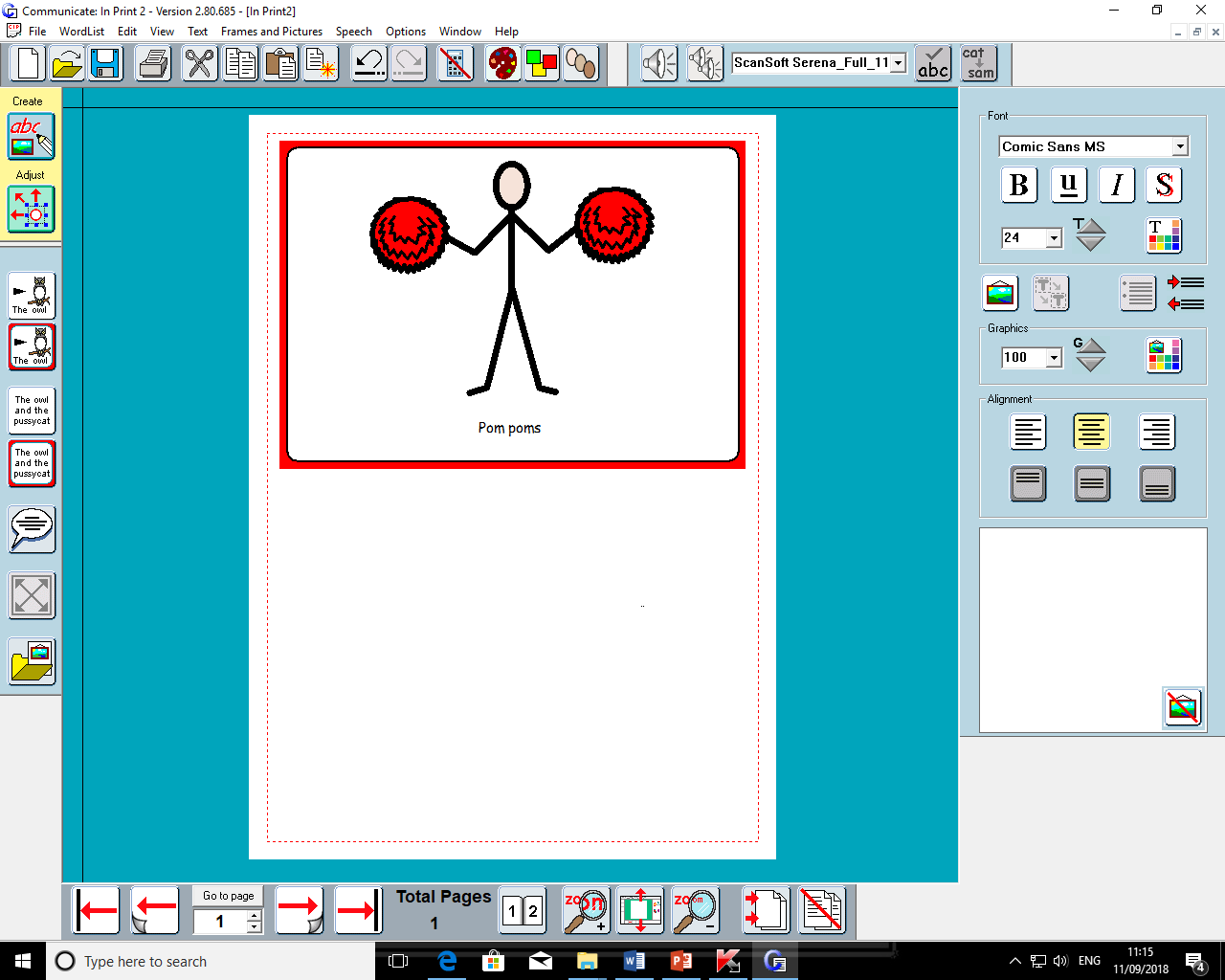 https://www.youtube.com/watch?v=VsgpUHUYuJI -
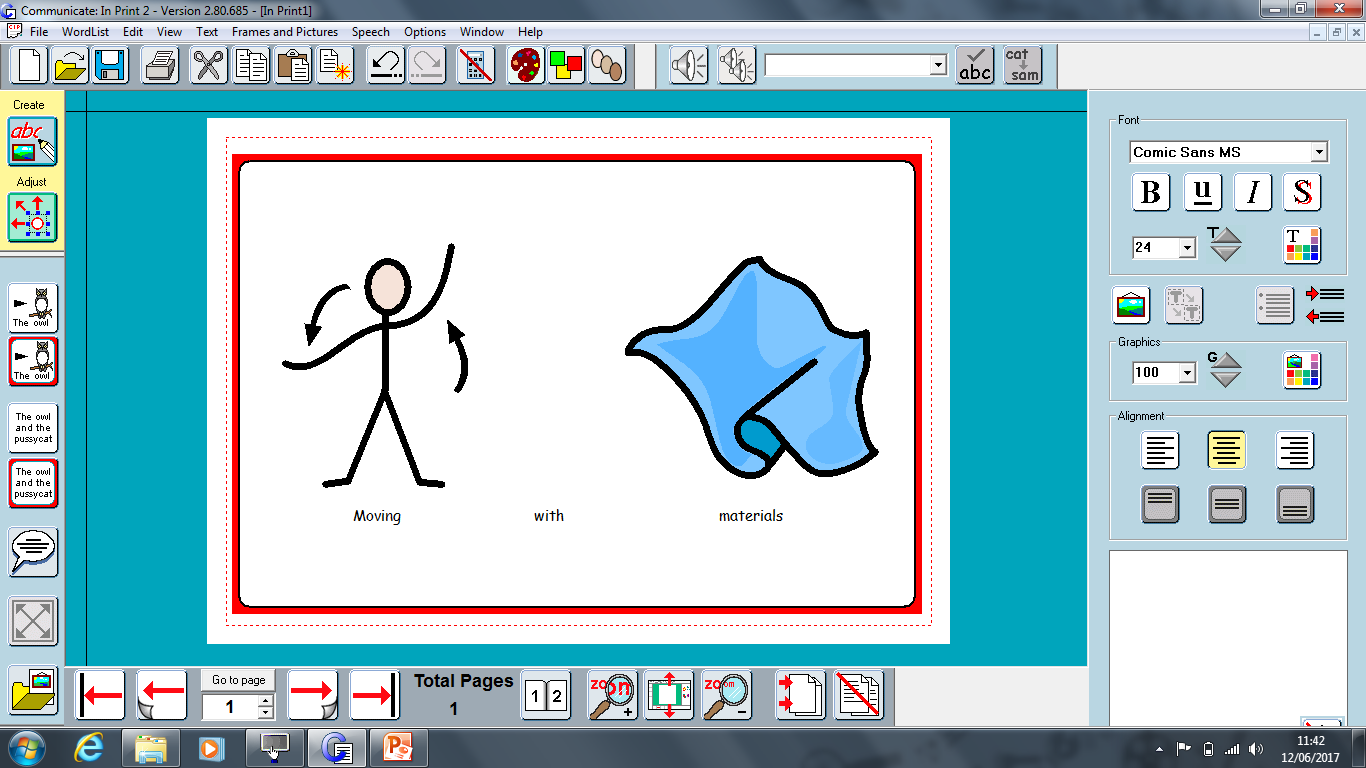 Children to be supported to move with the pom poms and scarves and to feel them on their body. 
Alternatively you could use a variety of textured materials to move with or make pompoms using strips of tissue paper.
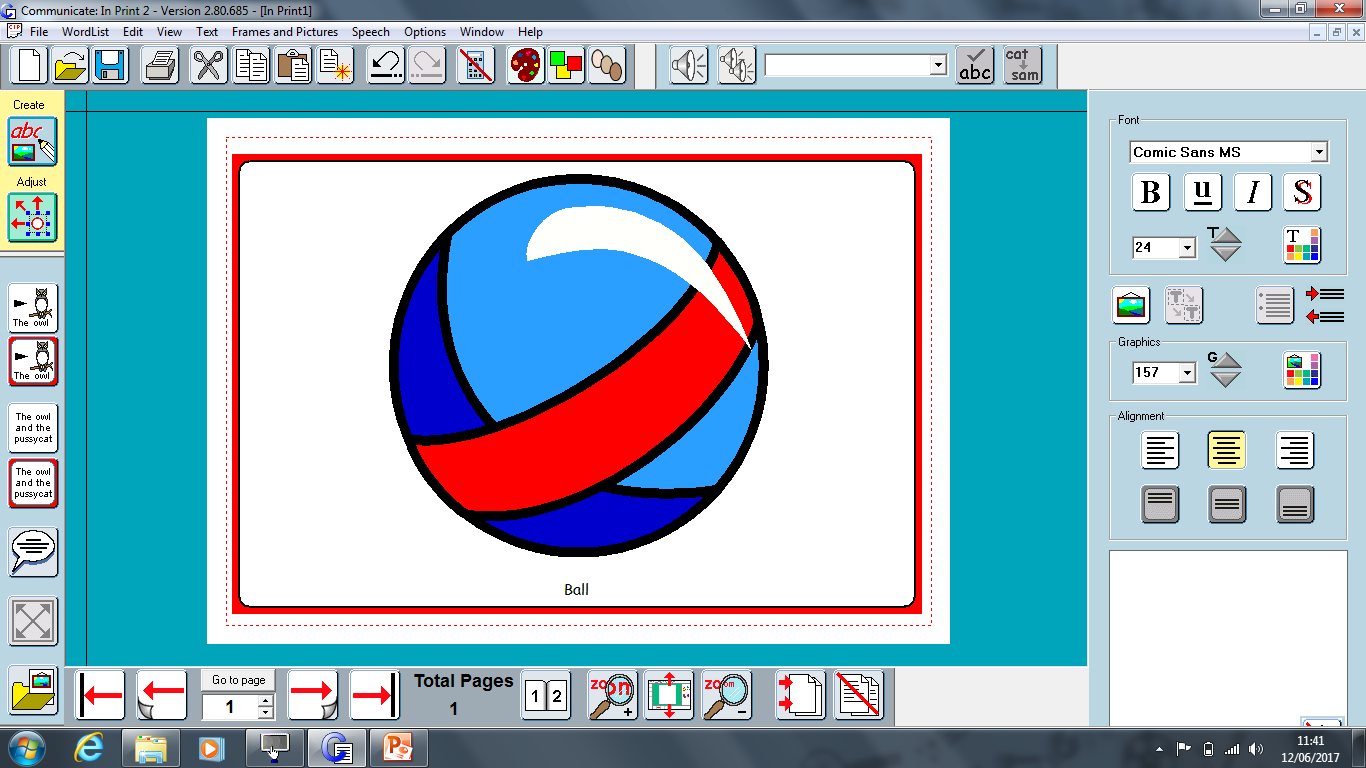 https://www.youtube.com/watch?v=s5ZhjCJ2bIE
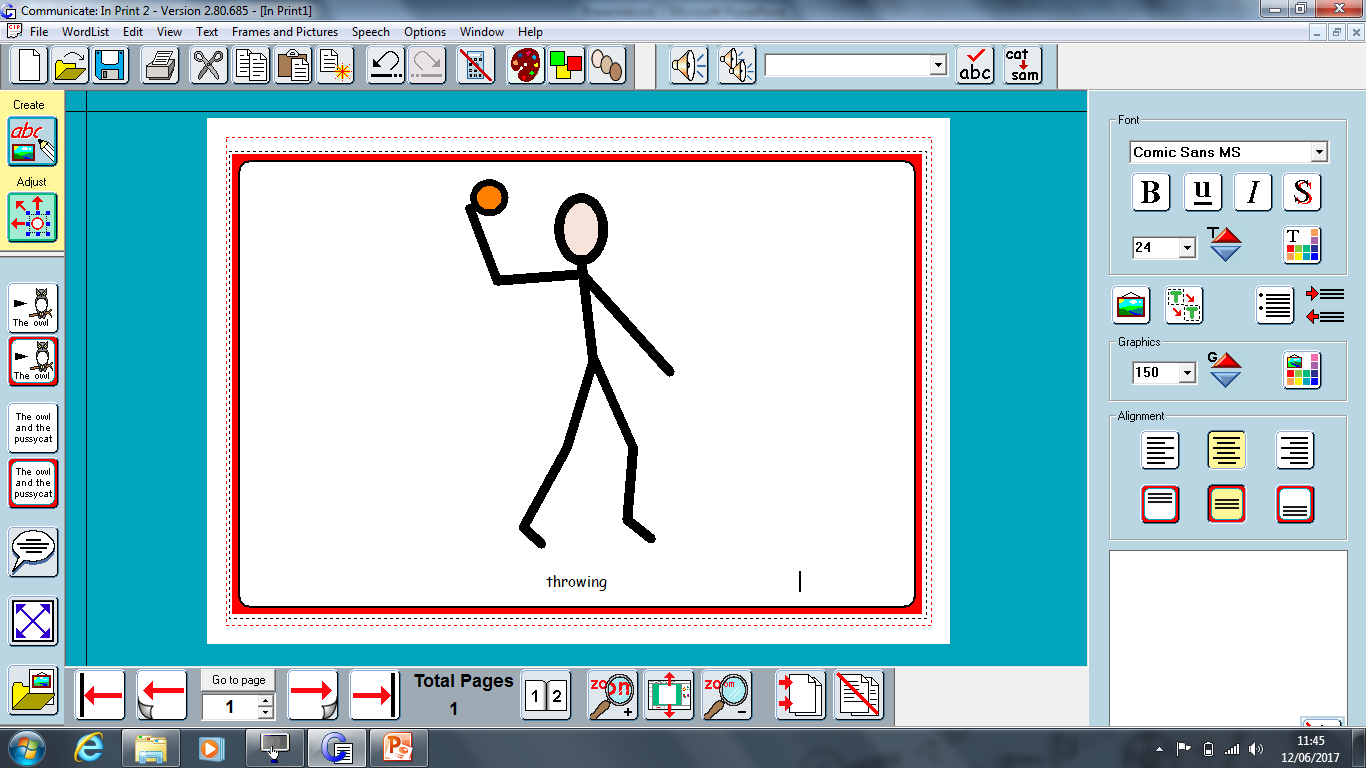 Children to be supported to explore the balls. To be supported / encouraged to throw or roll the balls.

If you have one, and appropriate, your child could also sit to bounce on an exercise ball.
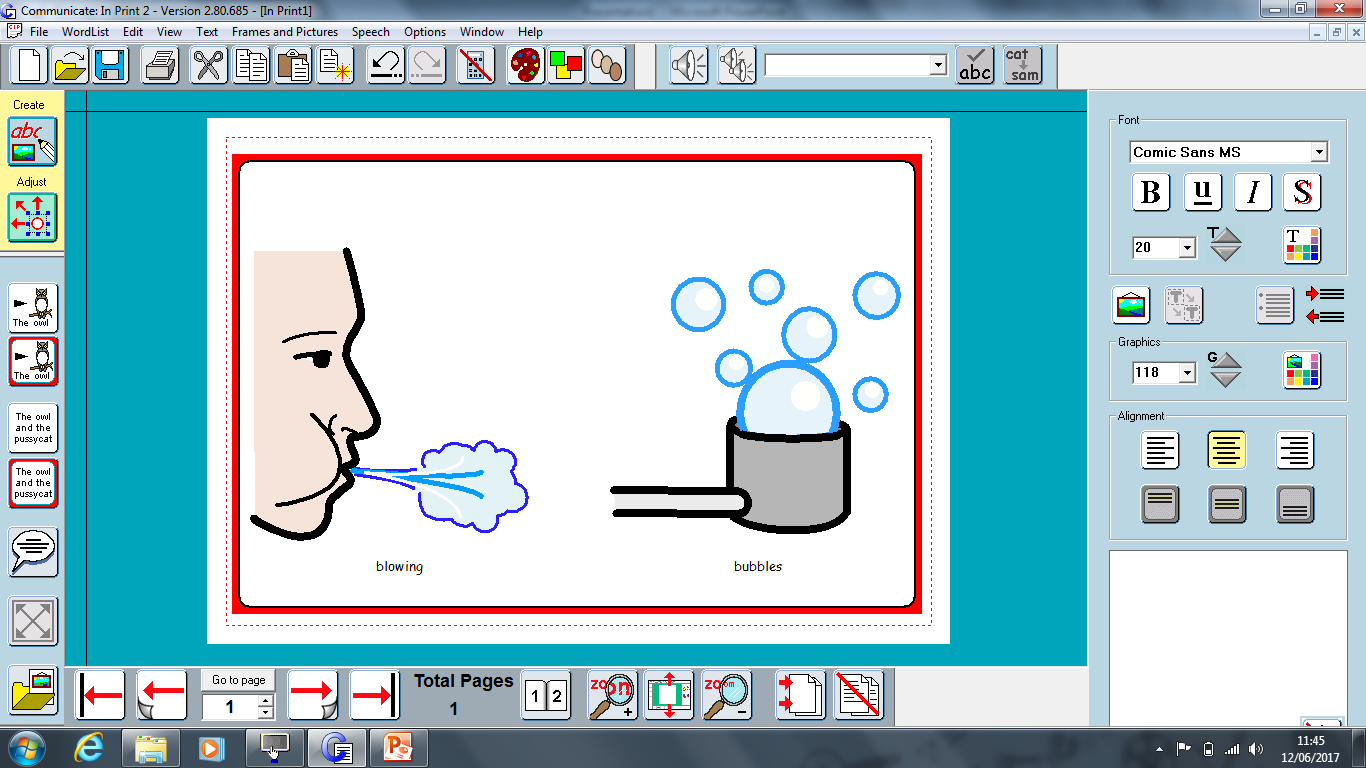 Popping bubbles – encourage children to reach to pop the bubbles and to have a go at blowing the bubbles.
https://www.youtube.com/watch?v=CyRNozcBASI
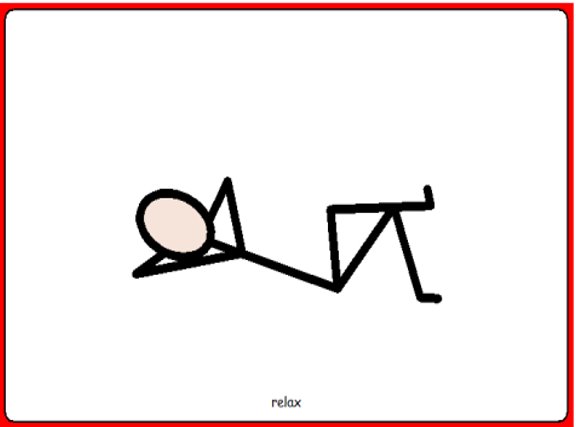